Eberhardt et al.“Looking Deathworthy”
October 30, 2019
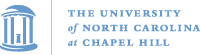 POLI 421, Framing Public Policies
1
Feedback on papers
Use the template on the class web site
Headers, tables and  figures, page numbers, all that comes in handy and makes your work look professional. Use page numbers…. 
Take the grammar quiz / worksheet on the class web site.
When in doubt on your frames, use more frames.
You can always combine them
Once combined, you cannot break them apart
So, if in doubt, simply do many many searches for individual keywords, tracking them each separately. That can allow you to do some interesting research tracking the rise and fall of particular aspects of the issue, or even people who come to exemplify it.
Example: victims of police shootings more prominent now than before
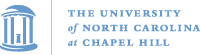 POLI 421, Framing Public Policies
2
Final point on your papers
The goal is ORIGINAL RESEARCH.
Of course you need a lit review and the background on the case.
But what I want to get you used to is the idea of doing your own research and drawing substantive and theoretical conclusions from a research project.
So jump into this data collection / historical analysis and see me with your questions or to ask how to do things.
Remember I want to see a majority of attention to the anti-human rights counter-frame, as these are very powerful. Similar to the readings from last week on the “story lines” that promote racial hierarchies and established orders.
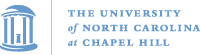 POLI 421, Framing Public Policies
3
Eberhardt study, “looking deathworthy”
First paragraph, all the “Baldus studies”

These studies are like the ones I showed on Monday for East Baton Rouge: Take hundreds or thousands of homicides that could theoretically have led to a capital prosecution (decision by the DA) or a death sentence (decision by a jury), and see which ones get it.
Legally relevant factors: torture, number of victims, etc.
Legally irrelevant factors: what county, what year, what gender, what race of the victim(s) or the defendant(s).
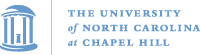 POLI 421, Framing Public Policies
4
Why Philadelphia? Actually it’s the number 3 county for US death sentences, with 187.
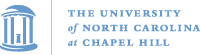 POLI 421, Framing Public Policies
5
This study: 600 cases from Philadelphia
An actual Baldus study: they got the records and looked up the photos / mug shots

1979-1999, 600 + penalty phase cases. That means people had been found guilty, and now the question would be the penalty. All were eligible for death.

44 cases had black male offenders and white victims.
They got these photos and had students rate the photos as “stereotypical” or not, on a scale. Coders were students, and did not know anything about the photos, even that they were from a death penalty case.
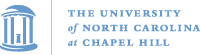 POLI 421, Framing Public Policies
6
Question 1: can you do this? Do you believe these codes?
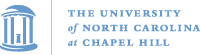 POLI 421, Framing Public Policies
7
32 raters rated each photo on a scale of 1-11
Then they took the average rating, then just combined them into low / high based on the median ranking.

So, we have two groups of photos: yes / no or high / low  of “stereotypicality”

Compare these two groups by odds of getting a  death sentence, controlling for six factors:
Low stereotypicality: 24.4% got death
High stereotypicality: 57.5% got death.
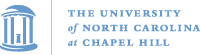 POLI 421, Framing Public Policies
8
Study 2, Black victim, black offender
308 such cases
But only 27 percent got death compared with 41 percent with the white victim cases. That’s the object of Baldus.

Their interest: does the photo influence the results
Select 118 of the 308 cases with over-sampling of the death sentence cases, so they have 46 percent death sentences, 54 percent not.

Same study as before: rate the 118 photos for stereotypicality (19 different raters)
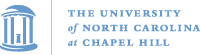 POLI 421, Framing Public Policies
9
Results from study 2:
Low stereotypicality: 45%

High stereotypicality: 47%
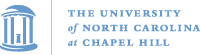 POLI 421, Framing Public Policies
10
OK, what the heck:
Why would  this happen?

White victim: 57 v. 24 percent got death

Black victim: no difference

What’s your theory of how that could be?
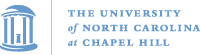 POLI 421, Framing Public Policies
11
Their idea:
Inter-racial crime:
Race is more salient as a possible motivation / consideration for the jury
But note the finding is  that the “low” stereotypicality group did not get  death, so the “group conflict” theme is apparently more strongly induced by the other ones.
Intra-racial crime:
Jury may assume  the motivation is personal, not group-based

Their findings add detail to why we see these  large race effects

Note that this does not relate at all to the behavior of the DA.
Juries are hard to control / train / dissuade from using biases
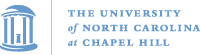 POLI 421, Framing Public Policies
12
Other ideas about why this happens?
Jury composition maybe different where white and black victims?

Other ideas?
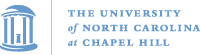 POLI 421, Framing Public Policies
13
Object of attention > cognitive response
When you think of a particular object, be it a political leader, a policy issue such as gun control, abortion, climate change, or whatever it may be, you think of various attributes.

Photos and visual cues can affect this very powerfully, not just words.
Some common visual cues in politics: 
Nice  suits and ties; flags; good (preppy) grooming; professional attire
Flags, flags, flags, patriotic images, families, children, farmers, haystacks, etc.
Or: chaos, strife, anger, etc. 
Useful to think of the power of these visual cues.
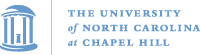 POLI 421, Framing Public Policies
14
Martin Shkreli, no good PR here; (“pharma boy”)
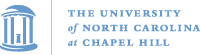 POLI 421, Framing Public Policies
15
Ed Chapman’s “perp” photo, then after he was released. A nice guy, actually…
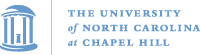 POLI 421, Framing Public Policies
16
The power of visual images
Most studies of framing focus on text, words

But think of photos; they convey a lot of information

Certainly a good research project would be to analyze widely shared photos, particularly of cases involving the police, criminal investigations. The DA typically releases certain photos or stages a “perp walk” where photos can be taken…

Feel free to use / analyze images in your papers, if appropriate. What images show up in the paper? How are victims of police shootings portrayed by their supporters and by the authorities? Which images do mainstream news outlets pick up?
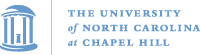 POLI 421, Framing Public Policies
17